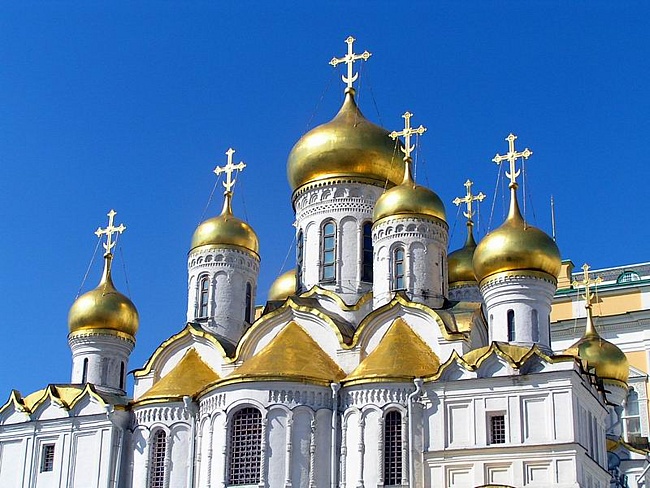 МБОУ КСОШ № 13
г. Новый Уренгой
Хиль О.А.
РУСЬ ВЕЛИКАЯ
1
Вопрос

 Какое дерево считается символом России?
2
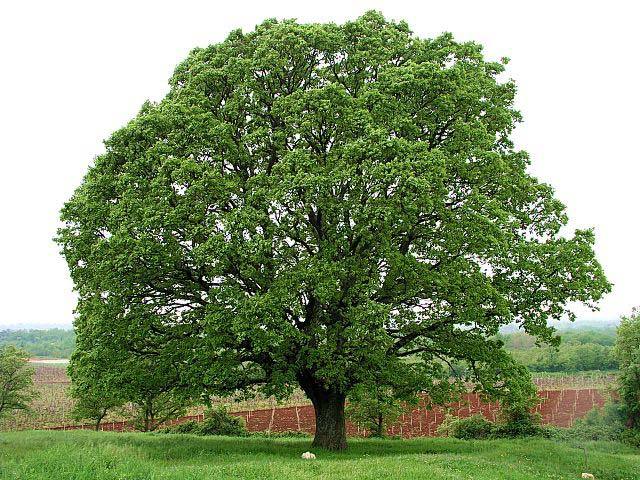 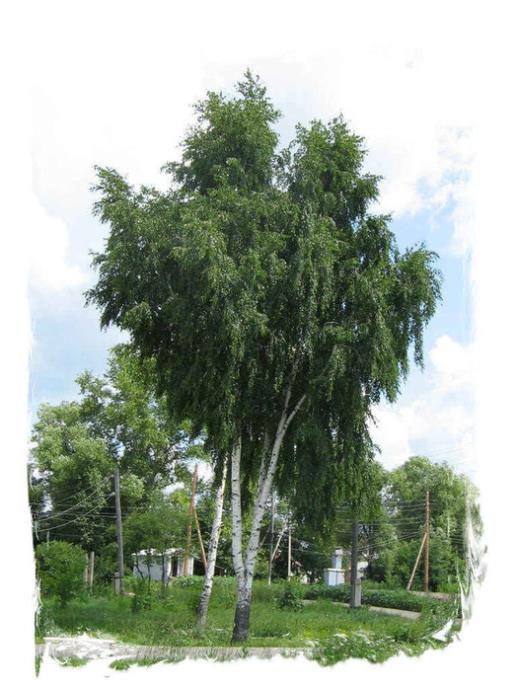 1
2
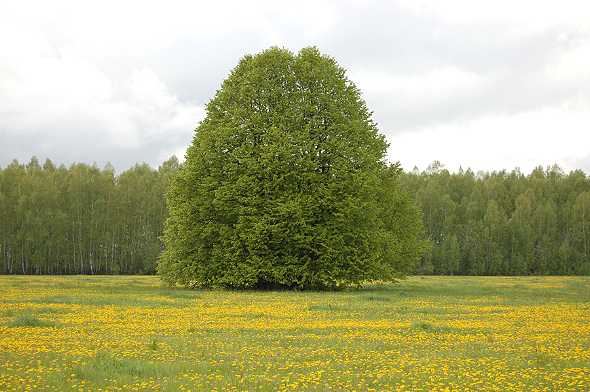 3
ДУБ
БЕРЕЗА
ЛИПА
3
БЕРЁЗА
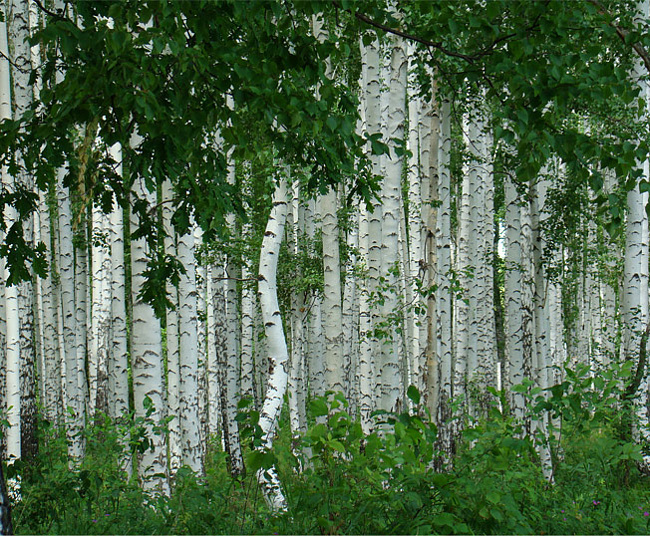 4
Вопрос
 Назовите главную зерновую культуру России
5
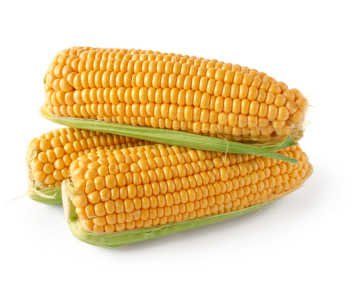 2
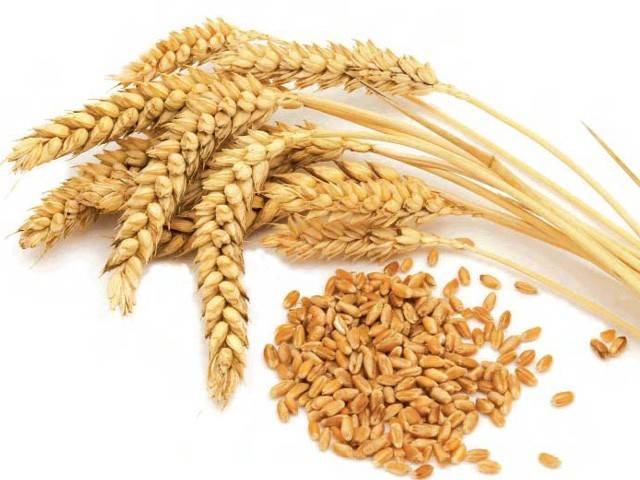 1
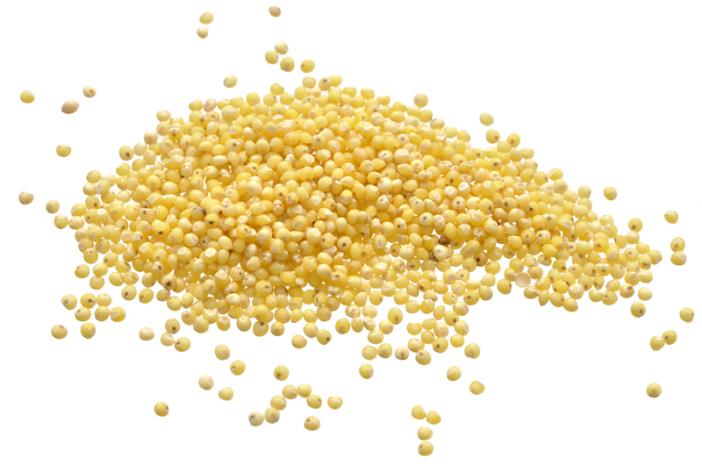 1. ПШЕНИЦА
2. КУКУРУЗА
3. ПРОСО
3
6
ПШЕНИЦА
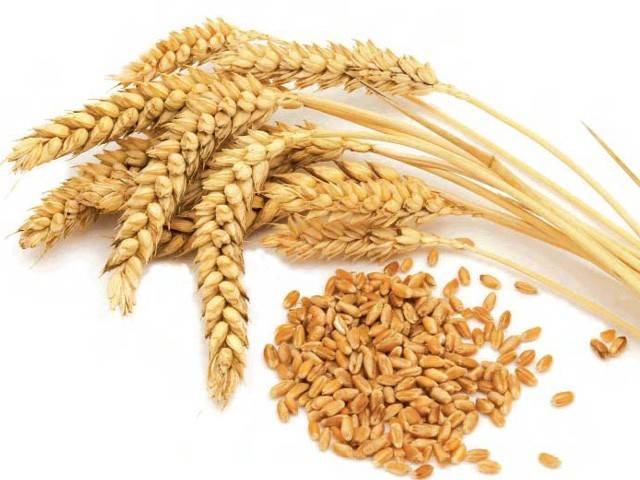 7
Вопрос

Как называется русский народный праздник, связанный с проводами зимы?
8
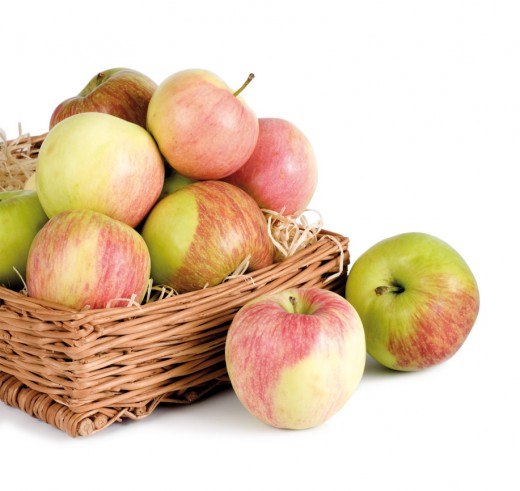 1
ЯБЛОЧНЫЙ СПАС
ПАСХА
МАСЛЕНИЦА
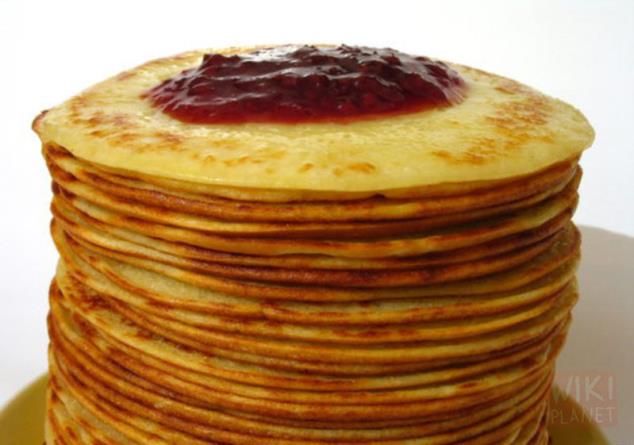 3
2
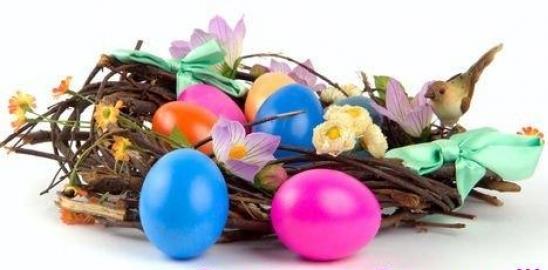 9
МАСЛЕНИЦА
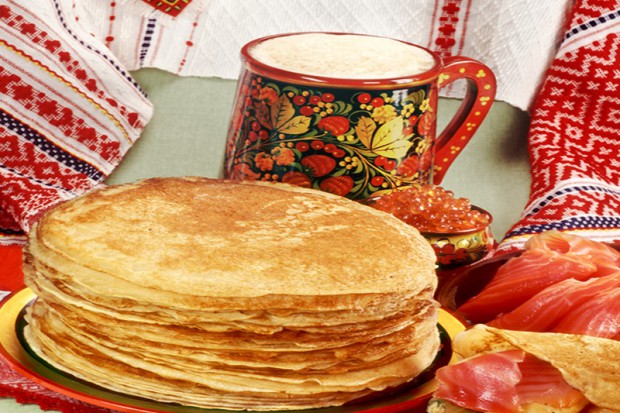 10
Вопрос

В каком году на Руси было принято христианство?
11
1988 
1088
988
2000
12
988
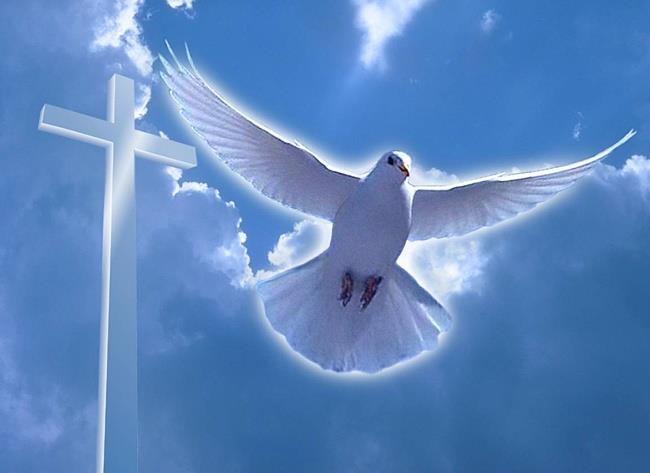 13
Вопрос

Одним из почитаемых 
святых на Руси всегда был 
Сергий Радонежский, 
назовите его имя в миру 
(до принятия монашеского сана)
14
Варфоломей
Дмитрий
Кирилл
Константин
15
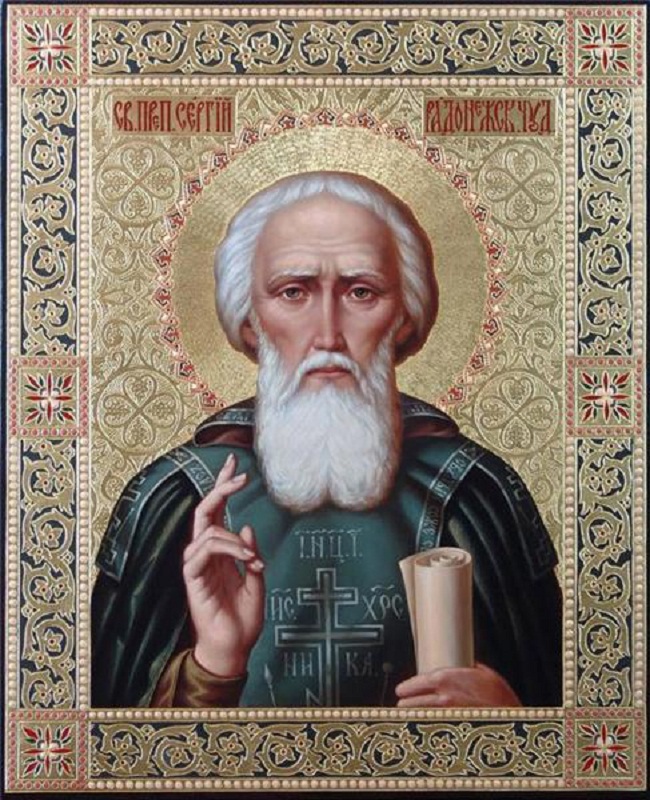 Имя Сергия Радонежского в миру - Варфоломей
16
Вопрос

Назовите монастырь основанный
Сергием Радонежским
17
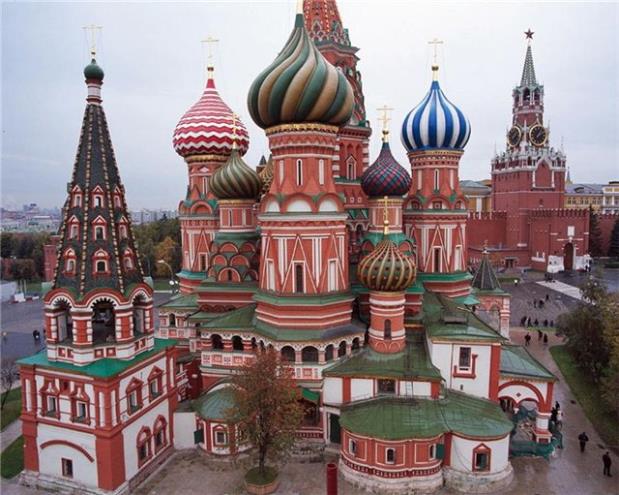 1
ХРАМ ВАСИЛИЯ БЛАЖЕННОГО
ТРОИЦЕ-СЕРГИЕВА ЛАВРА
ХРАМ ХРИСТА СПАСИТЕЛЯ
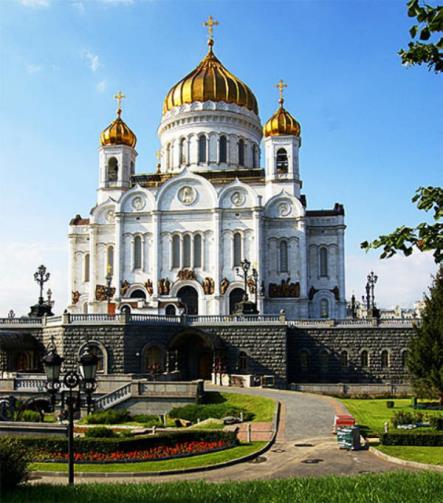 2
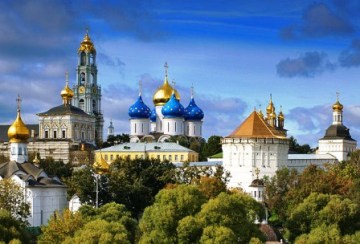 3
18
ТРОИЦЕ-СЕРГИЕВА ЛАВРА
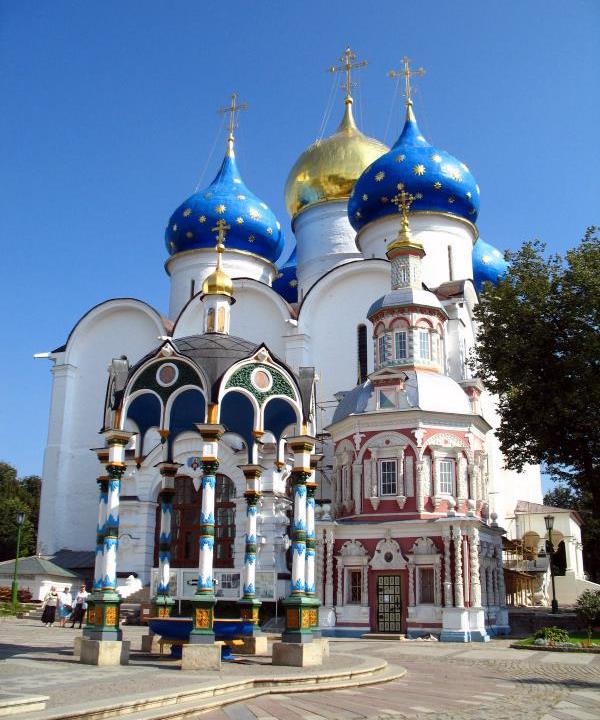 19
Вопрос

Кто получил благословение от 
Сергия Радонежского на борьбу с Мамаем в 1378 году
20
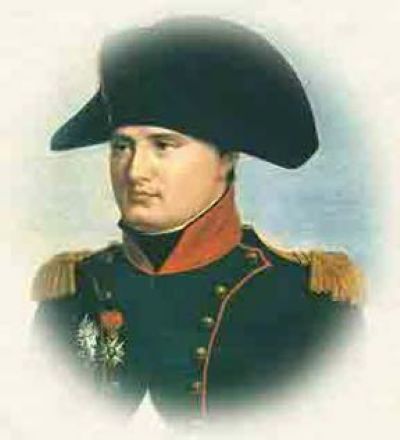 1
Наполеон Бонапарт
Кутузов М.И.
Дмитрий Донской
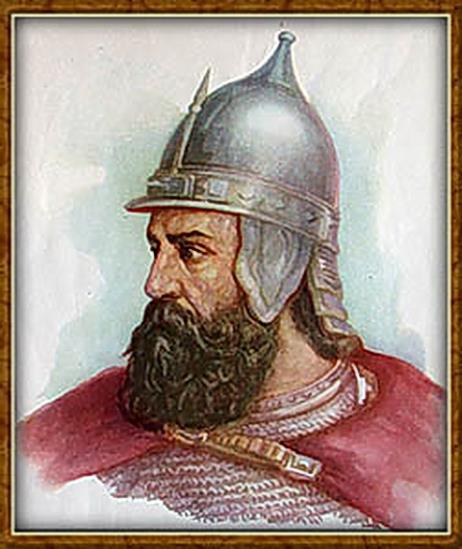 3
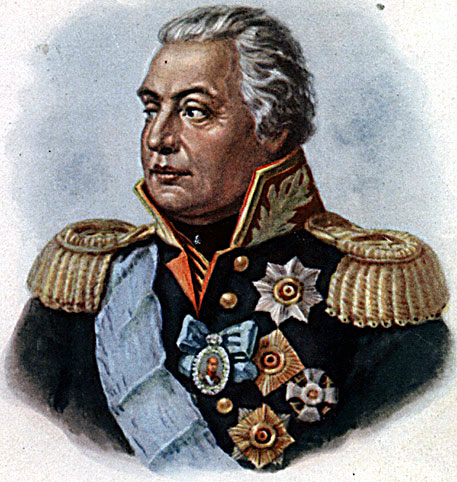 2
21
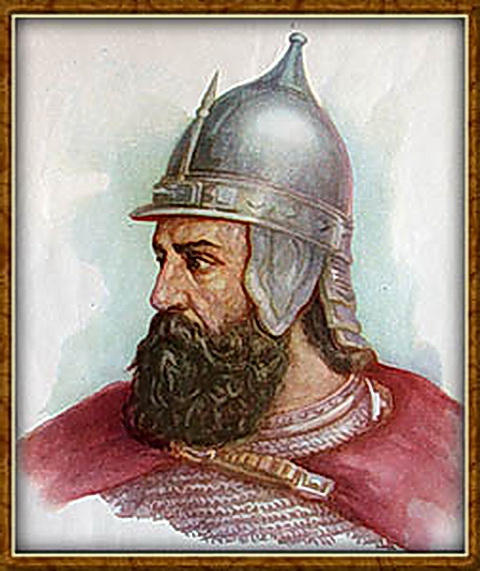 Дмитрий
Донской
22
Вопрос

Какими словами  заканчивается припев гимна Российской Федерации?
23
1. Славься, Отечество наше свободное!

2. Славься, страна! Мы гордимся тобой!

3. Хранимая Богом родная земля!

4. Так было, так есть и так будет всегда!
24
Славься, страна! Мы гордимся тобой!
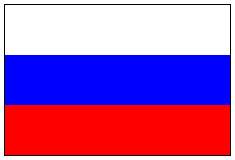 25
Вопрос

Как наша Родина называлась в древние времена
26
ДЕРЖАВА
ИМПЕРИЯ
СССР
РУСЬ
27
РУСЬ
28
Вопрос

Назовите первый город в Сибири
29
1
2
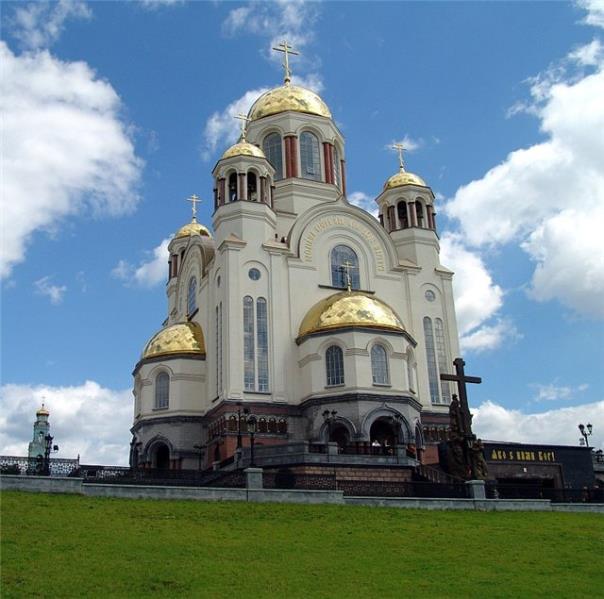 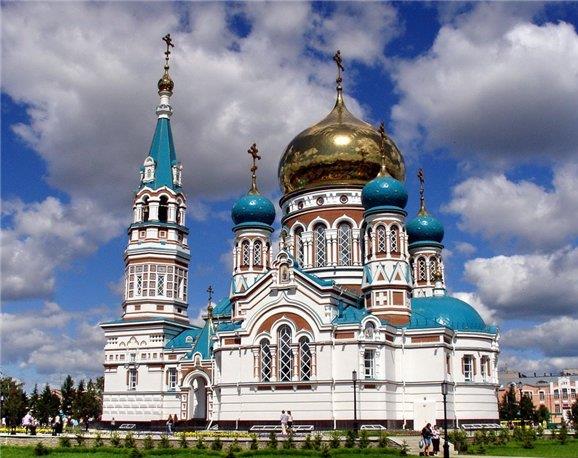 ОМСК
ТЮМЕНЬ
ЧЕЛЯБИНСК
3
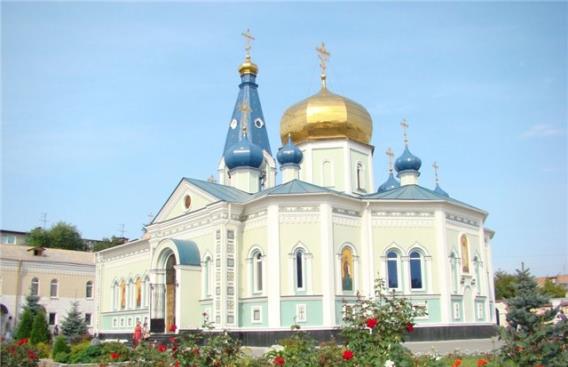 30
ТЮМЕНЬ
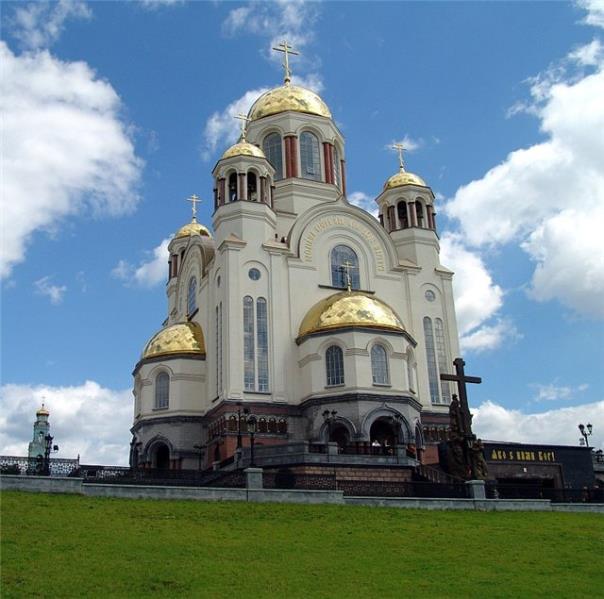 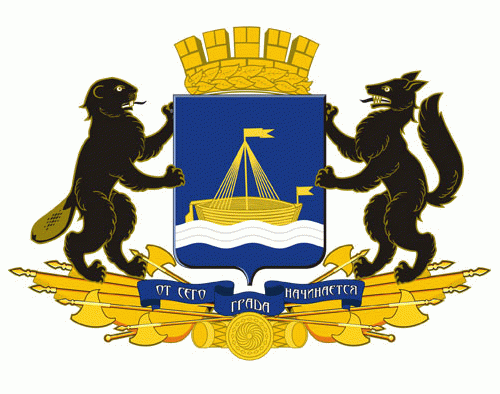 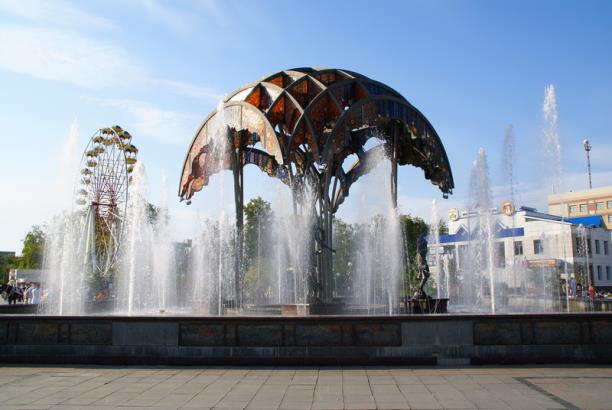 31
Вопрос

Какой государственный праздник отмечают в России 
12 декабря
32
ДЕНЬ КОНСТИТУЦИИ РОССИЙСКОЙ ФЕДЕНАЦИИ


ДЕНЬ МОЛОДЕЖИ


МЕЖДУНАРОДНЫЙ ЖЕНСКИЙ ДЕНЬ


ДЕНЬ МАТЕРИ
33
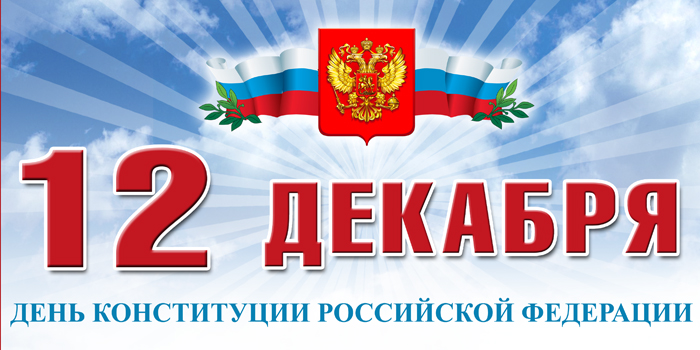 34
Вопрос

Какая птица изображена на гербе города Новый Уренгой
35
1
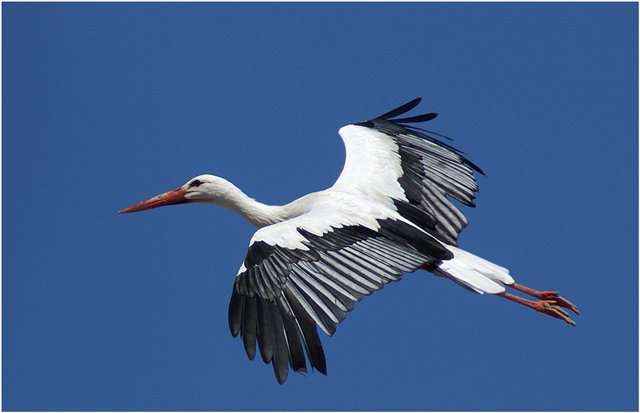 Аист
Белоголовый орел
Полярная сова
3
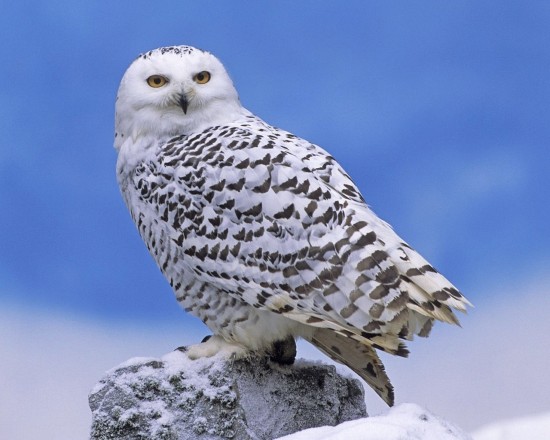 2
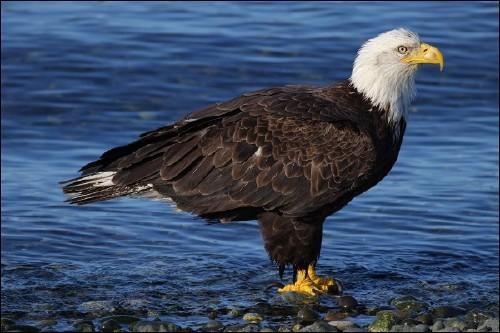 36
НОВЫЙ УРЕНГОЙ
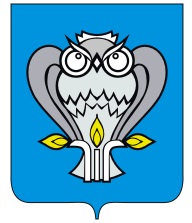 СОВА
37
Вопрос для всех

Название какого полуострова говорит само за себя?
38
ЯМАЛ
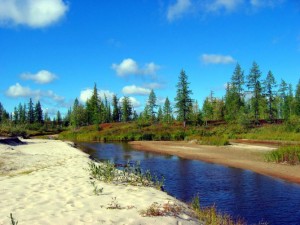 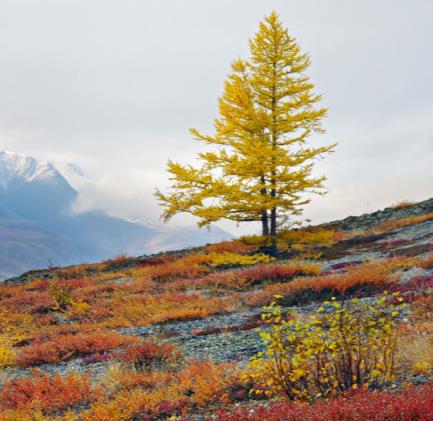 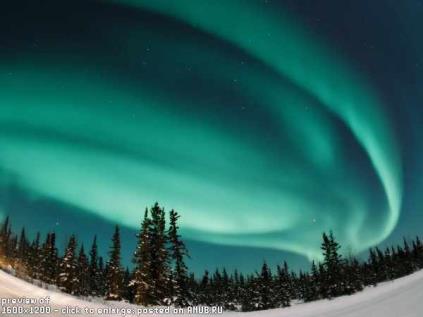 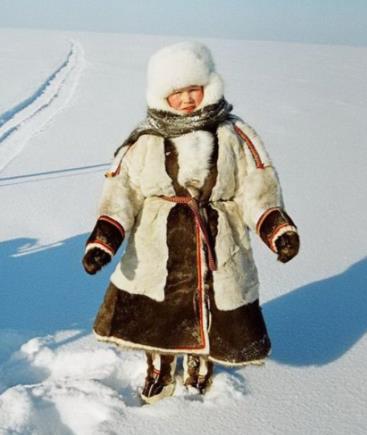 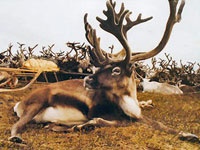 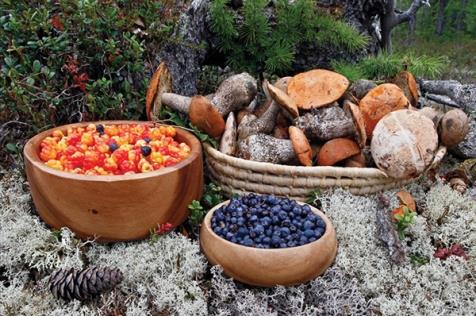 39